МБОУ Тюльковская средняя общеобразовательная школа
Учет и контроль
День без классов и уроков
11 октября 2018 г
Учет и контроль осуществляется через:
Предметный мониторинг 



Прогнозирование по предметам ГИА 

Прогнозирование по предметам
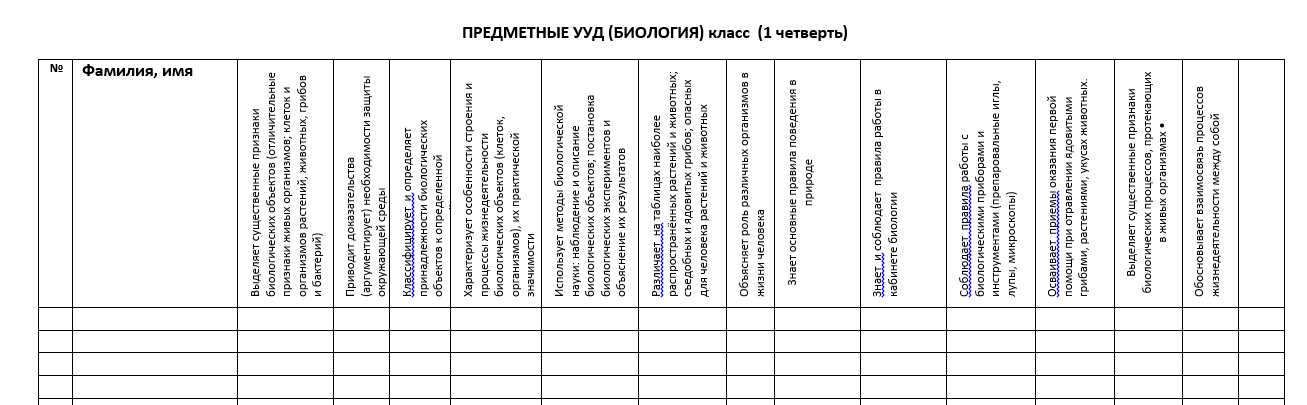 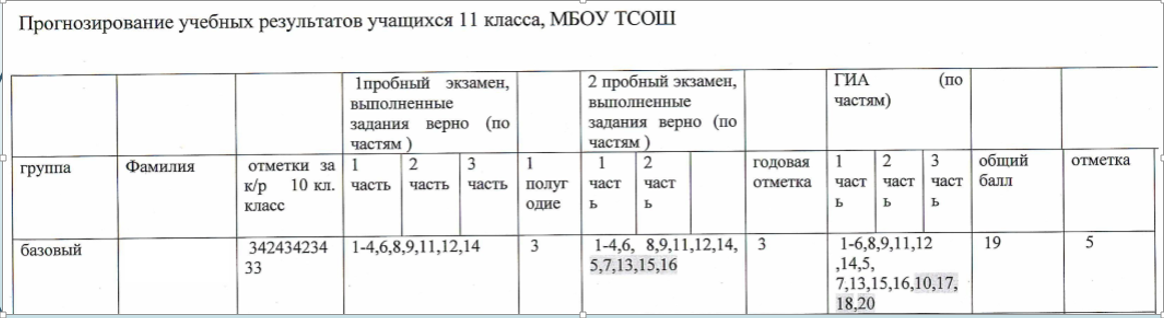 Учет и контроль осуществляется через:
ИУП
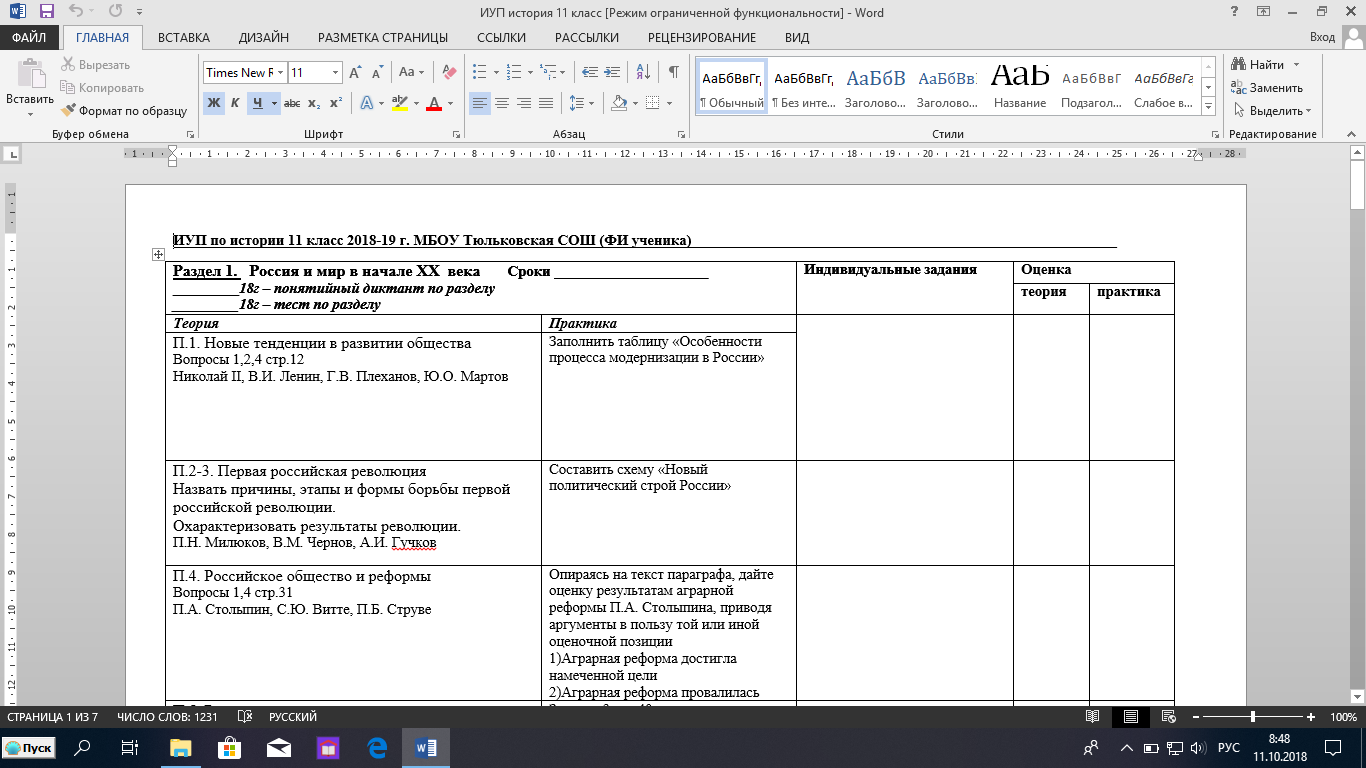